Презентация  по  познавательному  развитию  по  теме  «Моя  Родина»Для  детей старшего  дошкольного  возраста.
Гимадеева  Минзиля  Мингалеевна.
Воспитатель  Г.Б.Д.О.У №18
 Курортного  района.



                    Санкт-Петербург.
                           2015г.
Блокада  Ленинграда.(часть2)
Великое  наследие.
Птицы  смерти  в зените  стоят.   Кто  идёт  выручать  Ленинград? Не  шумите  вокруг – он  дышит,    Он  живой  ещё,  он  всё  слышит:Как   на  влажном  балтийском  днеСыновья  его  стонут  во  сне,          Как  из  недр  его  вопли:  «Хлеба»-До  седьмого  доходят  неба.Но  безжалостна  эта  твердь.       И  глядит  из  всех  окон – смерть.А. Ахматова.
Ни  один  город  на  Земле  не   подвергался  такой  длительной   и  ужасающей  блокаде,  как  ЛЕНИНГРАД.Люди  от  голода  умирали  прямо  на  улицах.
Врагам  не  удалось  сломить  дух  и  волю  блокадников.  Они  там  в  далёком  блокадном  42г.  думали  о  нас и  не  сомневались  в  победе  русского народа.  Ленинградцы  сохранили  для  нас   величайшее  культурное  наследие.  Спасали  картины,  памятники,  соборы,  предметы  искусства.     	АНИЧКОВ  МОСТ  КОНИ   КЛОДТА.
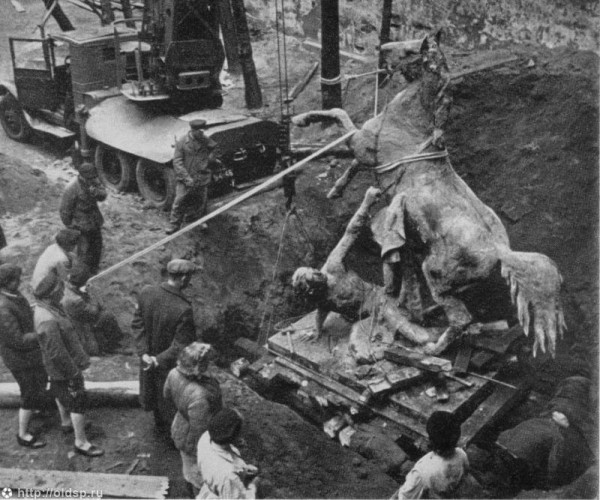 АНИЧКОВ  МОСТ.
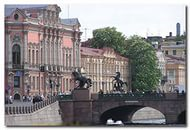 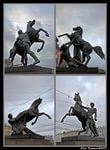 ВОТ  НЕКОТОРЫЕ  СОБОРЫ,  ДВОРЦЫ  И  ПАМЯТНИКИ  СБЕРЕЖЁННЫЕ  БЛОКАДНИКАМИ,  КОТОРЫЕ  СВОЕЙ КРАСОТОЙ  И  ВЕЛИКОЛЕПИЕМ  РАДУЮТ  НАС  СЕГОДНЯ,  И  БУДУТ  РАДОВАТЬ  ЧЕЛОВЕЧЕСТВО  ЕЩЁ  МНОГО  СТОЛЕТИЙПамятник  ПЕТРУ «Медный  всадник»
»
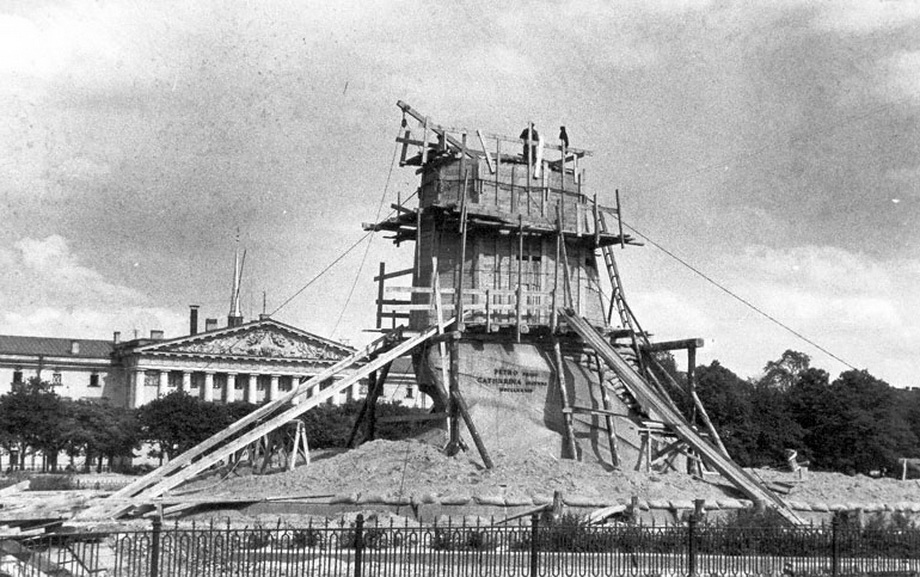 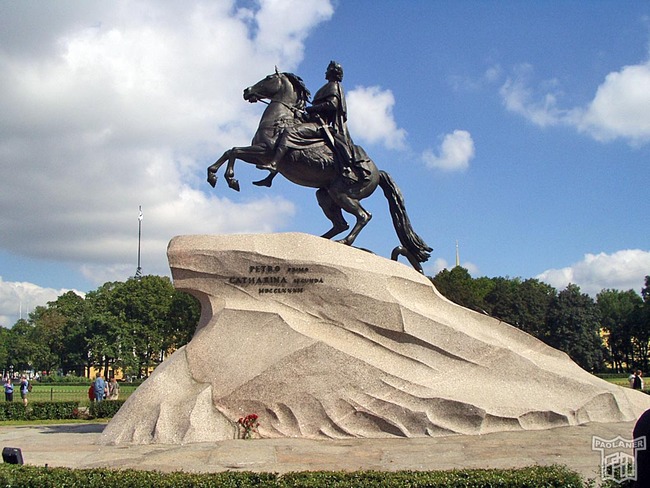 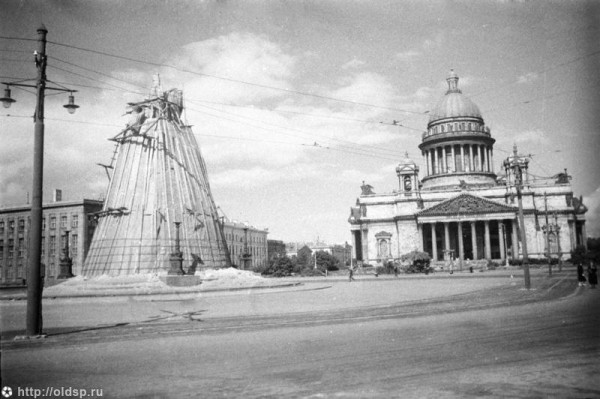 Памятник  Николаю I   ИССАКИЕВСКАЯ  ПЛОЩАДЬ.
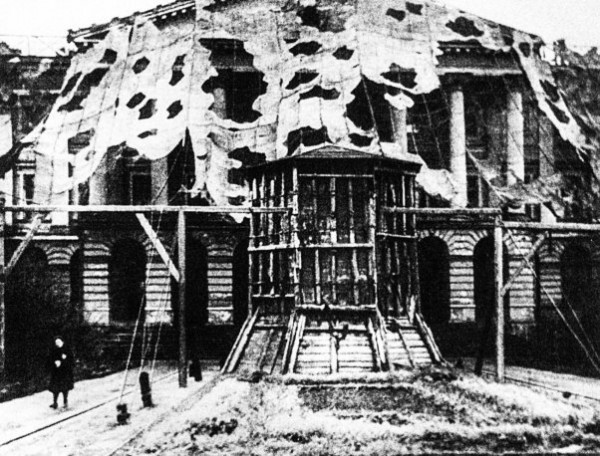 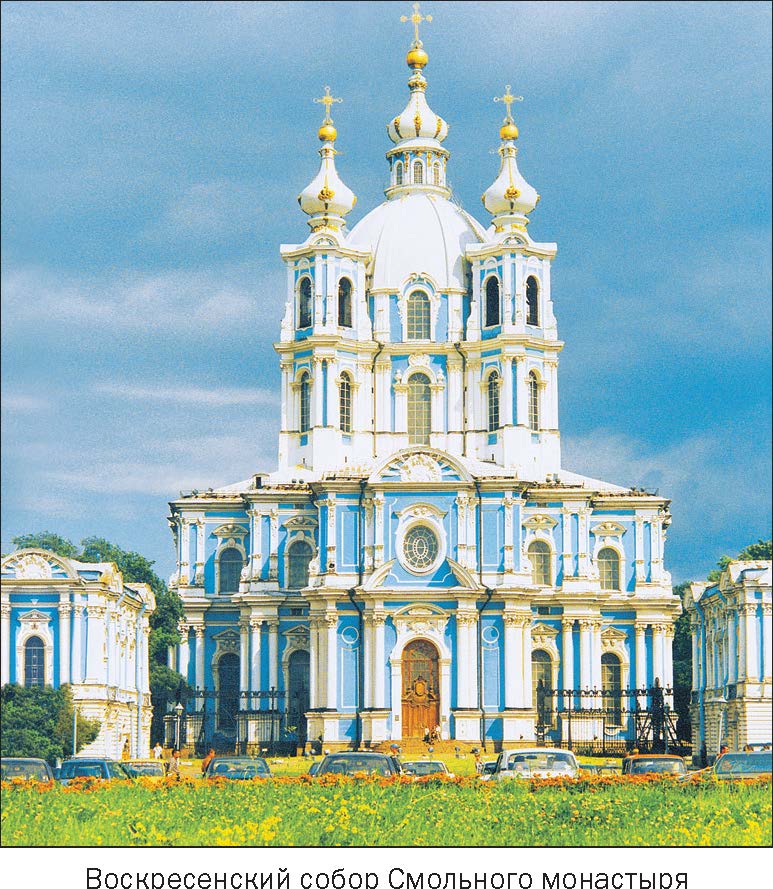 Смольный.
Летний  сад.
КАЗАНСКИЙ  СОБОР.
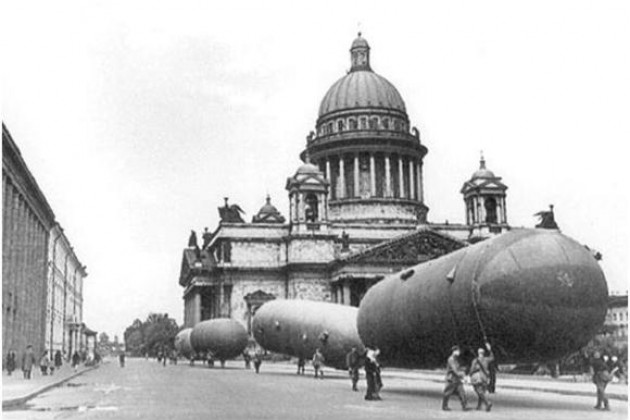 Исакиевский  собор.
Михайловский  собор.
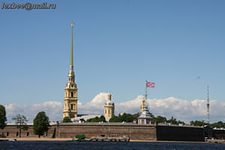 Петропавловская  крепость
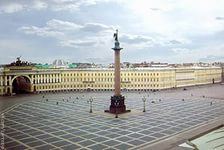 Зимний  Дворец  и  Александрийская  колонна.
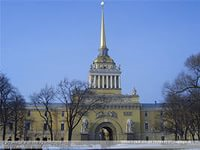 Адмиралтейство.
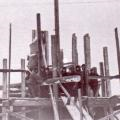 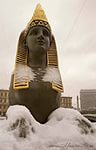 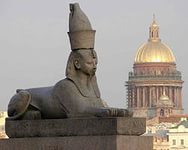 Египетские сфинксы.
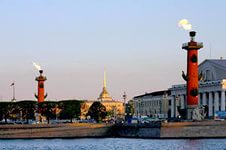 Стрелка  Васильевского  острова.  Александрийская  колонна.
9мая  1960г.  На  Пискарёвском  кладбище  был  открыт  мемориал. Бронзовая  скульптура  «Мать-Родина.Все  передовое   человечество  преклоняетсяперед  подвигом   ленинградцев.
Мы  помним!  Мы  будем  помнить!Спасибо,  Вам герои-блокадники,  за  город  Ленинград,  который  уберегли  от  варварского уничтожения.И  сохранили  для  нас величайшее  культурное  наследие:  соборы, дворцы,  памятники,  картины,  книги,  которые  своей  красотой  и  великолепием   радуют  нас  сегодня  и  будут  радовать   ещё  многие  столетия.
Спасибоза  внимание.